Интернет-активность
    детей и подростков
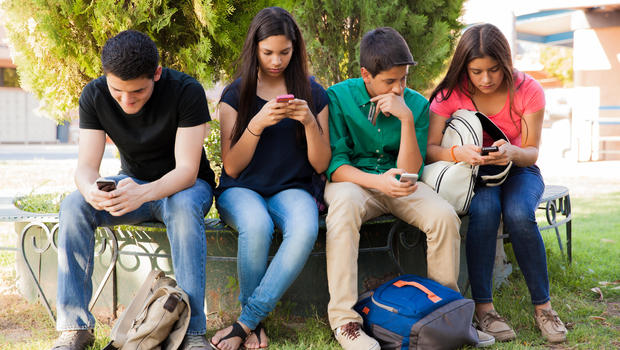 По данным исследования «Дети России он-лайн», осуществленного сотрудниками фонда развития Интернет, факультета психологии МГУ им. М.В. Ломоносова и Федерального института развития образования Минобрнауки России
- каждый пятый школьник  проводит  в интернете  более            5  часов  в  день;

   - каждый  десятый опрошенный подросток отмечает, что в Интернете он живет.
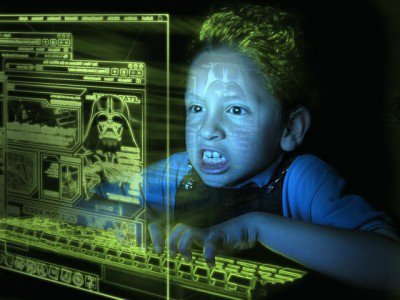 Негативное  воздействие                                        
интернет-активности
 детей и подростков
1.Столкновения школьников с информацией, несущей угрозу их незрелой психике и психологическому здоровью (например, с информацией, сексуального характера, информацией, связанной с агрессией, суицидами ),2.  Развития склонности к интернет-зависимости, целенаправленное  деструктивное  влияния  на  сознание посредством  сетевого  взаимодействия.
Профилактическая  работа
-  обеспечение возможностей для социализации учащихся в соответствии с индивидуальными потребностями и целями, с ценностями жизни в обществе;  - включение детей и взрослых в различные виды совместной деятельности;  - развитии всех сторон психики: не только когнитивной, но и  эмоциональной, личностной, духовной, включая способность к регуляции своих действий и состояний.
Интернет-активность
    детей и подростков
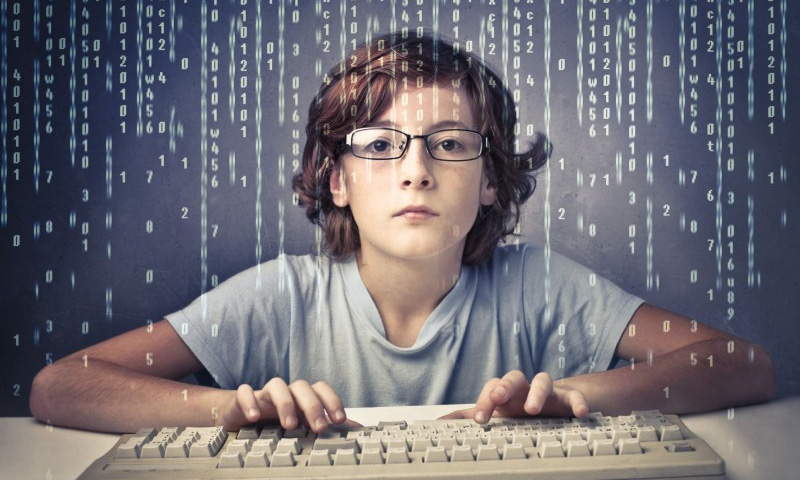